Failure अपयश
Mr. Vijay Sansare
Assistant Professor
Failure
Failure is always a demoralizing and upsetting experience

Lack of success / non success / non fulfillment 

The fact of someone or something not succeeding.
Failure Reactions
Mental disorder 

Running away 

Finishing life
Failure Reactions
Being alone 

Destruction 

Withdrawal
Failure Reactions
Expressing Sadness / grief 

Reaching out / sharing with others 

Taking revenge 

Anxiety
Failure Reactions
Helplessness 

Blaming yourself 

Giving up
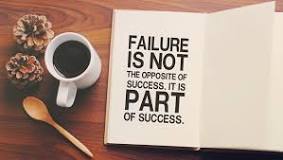